Pengolahan Informasi Berbasis Bahasa Pemrograman Script
HTML Basic & Layout
By: Augury El Rayeb
HTML Basic & Layout
HTML Coding Convention
HTML Comments
Penggunaan Stylesheet
Loading javascript di HTML
HTML Basic Layout
Mulai dengan <!DOCTYPE html>
Selalu gunakan Tag Document Type di awal dokumen/file html

<!DOCTYPE html>

Disarankan ditulis dengan memperhatikan huruf besar/kecil –nya.
[Speaker Notes: Meskipun HTML tidak cas-sensitive, namun disarankan agar dalam penulisannya memperhatikan huruf besar dan kecil agar kedepannya lebih mudah.]
Penilisan Tag (lower case)
Gunakan huruf kecil (lower case) dalam menulis tag.
Contoh:
<section>
<p>Teks pragraph</p>
</section>
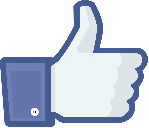 <Section>
	<p>Teks pragraph</p>
</Section>
<SECTION>
	<P>Teks pragraph</P>
</SECTION>
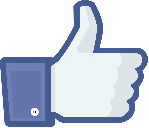 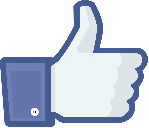 Tag dengan Tag penutup
Jangan lupa untuk menyertakan Tag penutup untuk setiap Tag yang dibuat.
Contoh:
<section>
<p>This is a paragraph.</p>
<p>This is a paragraph.</p>
</section>
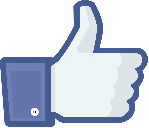 <section>
<p>This is a paragraph.
<p>This is a paragraph.
</section>
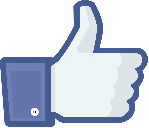 Single Tag
Untuk single Tag, selalu tambahkan / di bagian akhirnya.
Contoh:
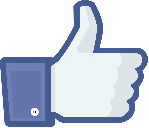 <meta charset="utf‐8" />
<meta charset="utf‐8">
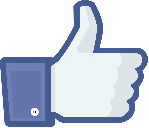 Nama attribute pada Tag (lower case)
Gunakan huruf kecil untuk penulisan nama atribut di dalam Tag.
Contoh:
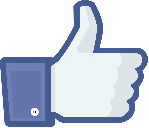 <div class="menu">
<div CLASS="menu">
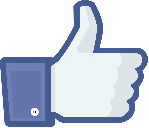 Nilai attribute pada Tag (gunakan “”)
Penulisan nilai untuk atribut di dalam Tag selalu gunakan quote dalam penulisannya.
Contoh:
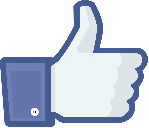 <table class="table striped">
<table class=table striped>
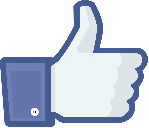 <table class=striped>
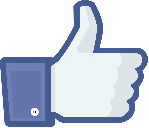 Nilai attribute (jangan ada spasi)
Jangan ada spasi antara = dan nilai atribut pada Tag.
Contoh:
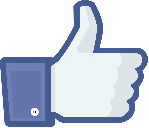 <link rel="stylesheet" href="styles.css">
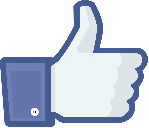 <link rel= "stylesheet" href= "styles.css">
img attribute (selalu tambahkan alt)
Selalu berikan atribut alt sebagai teks alternative pada tag img.
Contoh:
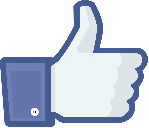 <img src="html5.gif" alt="HTML5" style="width:128px;height:128px">
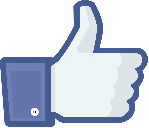 <img src="html5.gif">
Blank Lines & Indentation
Jangan tambahkan baris kosong (blank line), kecuali memang harus ada (untuk readability tampilan).
Gunakan dua spasi untuk indentation, jangan gunakan Tab .
Blank Lines & Indentation – Contoh
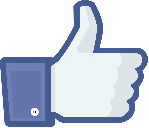 <body>
<h1>Famous Cities</h1>
<h2>Tokyo</h2>
<p>Tokyo is the capital of Japan, the center of the Greater Tokyo Area, and the most populous metropolitan area in the world.
It is the seat of the Japanese government and the Imperial Palace, and the home of the Japanese Imperial Family.</p>
</body>
Blank Lines & Indentation – Contoh
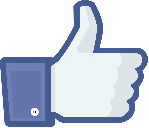 <body>
<h1>Famous Cities</h1>
<h2>Tokyo</h2>
<p>
Tokyo is the capital of Japan, the center of the Greater Tokyo Area,
and the most populous metropolitan area in the world.
It is the seat of the Japanese government and the Imperial Palace,
and the home of the Japanese Imperial Family.
</p>
</body>
Blank Lines & Indentation – Contoh
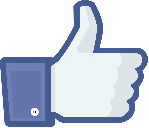 <body>
	<h1>
		Famous Cities
	</h1>
	<ol>
		<li>
			London
		</li>
		<li>
			Paris
		</li>
		<li>
			Tokyo
		</li>
	<ol>
</body>
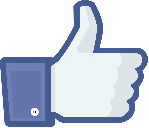 <body>
  <h1>Famous Cities</h1>
  <ol>
  <li>London</li>
  <li>Paris</li>
  <li>Tokyo</li>
<ol>
</body>
HTML Comments
Comments satu baris:



Comment multi baris:
<!‐‐ ini hanyalah comment ‐‐>
<!‐‐
  ini hanyalah comment, ini hanyalah comment.
  ini hanyalah comment, ini hanyalah comment.
‐‐>
Penggunaan/Loading Style Sheet
Metode/cara penulisan CSS atribut, yaitu: 
Linked Style Sheet 
 ditulis pada file terpisah (.css)
Embedded Style Sheet
 ditulis di dalam tag style pada file HTML
Inline Style Sheet 
 ditulis di dalam tag HTML
Penggunaan/Loading Style Sheet
Ditulis pada area Tag head
Dengan cara linked ke file css


Dengan cara embedded/mendefinisikan pada HTML
Definisi style sheet ada di file ini
<link rel="stylesheet" href="styles.css">
<style>
  p.intro {font‐family: Verdana; font‐size: 16em;}
</style>
Definisi style sheet ditulis di antara Tag style.
Penggunaan/Loading Style Sheet
Ditulis pada Tag yang ingin diberi style sheet
Dengan cara inline
<p style="font-size:14pt; color:red"> tag P ini di Format dengan besar font 14 point, dan menggunakan warna merah </p>
Penggunaan/Loading Javascript
Metode/cara penulisan javascript di HTML, yaitu: 
Linked
 Kode javascript ditulis pada file terpisah (.js)
Embedded
 Kode javascript ditulis di dalam tag script pada file HTML
Penggunaan/Loading Javascript
Linked (ditulis pada area Tag head):




Embedded:
<script src="myscript.js">
Kode program javascript ada di file ini
<script>
  document.write(“Hello World");
</script>
Kode program javascript
Penggunaan/Loading Javascript
Inline (ditulis di dalam Tag head sebagai nilai dari attribute event dari Tag):
<script>
  function tampil() {
    document.write(“Hello World");
  }
</script>

<body>
  <button onclick=“tampil();">Click Me</button>
</body>
Kode program javascript ditulis inline di dalam Tag
HTML Basic Layout Code
<!DOCTYPE html>
<html>
<head>
  <meta charset="UTF-8">
  <title>Document</title>
</head>
<body>
    
</body>
</html>
Selesai